Use, preferences, and barriers with ACT-related mobile apps: Results from a survey of ACBS members
Michael E. Levin, Benjamin Pierce & Michael Twohig
Utah State University
Disclosures
Co-PI of a SBIR grant from NIH to develop a commercial web-based ACT program for college counseling centers through a small business, Contextual Change (R44 AT006952)
Mental Health Mobile Apps
Mobile apps appear promising for improving mental health services

But there are a lot of unanswered questions 
Are practitioners interested in using mobile apps?
How often are mobile apps currently being used/recommended?
What barriers to practitioners encounter in using mobile apps?
What mobile app features are most helpful? What features would therapists like to see in mobile apps?
What criteria should we use to evaluate and recommend mobile apps?

Almost no research has explored these factors with therapists
Could inform more effective development and implementation of these apps
Methods
Survey of ACBS members
7,594 members recruited through email
Completed a one-time, anonymous online survey on ACT-related apps
Final sample of 356, representing a 4.7% response rate

Participant demographics
67% female, Age (M = 40.77, SD = 11.66)
Majority were White (83.4%)
58% from North America, 21% Europe, 13% Australia
Other Participant Demographics
Education
47% had a Master’s degree, 37% PhD or PsyD
24% were current students (73% PhD student)

Applied practice
92% currently providing applied psychological services (average of 9.74 years practicing)
45% private practice, 25% university, 22% community practice, 16% hospital
85% providing individual or group therapy
62% identified ACT as their primary treatment approach
Are ACBS members familiar with apps?
No, participants were not very familiar with ACT-related mobile apps

On a scale from 1 “not at all familiar” to 5 “extremely familiar”, M = 2.13, SD = 1.09

Over half of the sample was 1 “not at all familiar” (36%) or 2 “slightly familiar” (29%)
Only 11% were 4 “very familiar” or 5 “extremely familiar”
Are ACBS members interested in mobile apps?
Yes, participants were interested in ACT-related mobile apps
Thought apps would be helpful, easy to use, and that clients would be interested
Do ACBS members use ACT-related apps?
No, most participants never or rarely used ACT apps
What are frequent and highly rated app functions?
Most frequent uses of ACT-related apps
Support practice of mindfulness skills (43%)
Provide additional support for clients between ACT session (40%)
Prompt use of ACT skills outside of session (36%)
Listen to audio guided exercises (32%)
Support self-monitoring and self-reflection (31%)

Highest rated uses of ACT-related apps (1 “not at all” to 5 “very helpful”)
Listen to audio guided exercises (M = 4.18)
Support practice of mindfulness skills (M = 4.09)
Illustrate ACT concepts or skills using pictures or videos (M = 4.09)
Set reminders to practice ACT skills and behavior change strategies (M = 4.09)
Prompt use of ACT skills outside of session (M = 4.05)
What are infrequent and lowest rated app functions?
Poorly rated blending approaches 
As a stand-alone self-help program (7% use, helpfulness M = 2.53
As an initial step before face-to-face therapy (6% use, helpfulness M = 2.71)
To teach new concepts/skills not yet covered in therapy (10% use, helpfulness M = 3.02)

Poorly rated features
Connecting clients with social media (3% use, helpfulness M = 3.19)
Access peer-to-peer support and discussion forums (3% use, helpfulness M = 3.19)
What are helpful functions that are infrequently used?
As an ongoing support following therapy 
28% use, helpfulness M = 3.98, 95% moderately or higher

Setting reminders to practice ACT skills and behavior change strategies
9% use, helpfulness M = 4.09, 94% moderately or higher

Recording meaningful pictures, audio, and video related to ACT work
9% use, helpfulness M = 3.75, 84% moderately or higher

Using apps to support monitoring of client
Symptoms and outcomes, 7% use, helpfulness M = 3.48, 81% moderately or higher
Skills/homework practice, 9% use, helpfulness M = 3.59, 78% moderately or higher
How do members prefer to integrate apps?
More likely to use apps as a support during a course of therapy or upon termination
Much lower ratings using apps as a stand-alone service instead of or before face-to-face services 

More likely to use apps to prompt and elaborate on skills already learned in therapy
Much lower ratings using apps to teach new concepts not yet covered in therapy

More likely to endorse using the app for goal setting and self-monitoring
Somewhat lower ratings for practitioner monitoring or communication purposes
What are the ratings per ACT component?
Mindfulness was the most frequently used app component (43%)

Other components had 18-27% use
Lowest use of mobile apps for self-as-context (18%)

Helpfulness ratings were similar across components 
91-97% rated as moderately helpful or higher
What are the most frequently endorsed barriers to app usage?
Other Noteworthy Barriers
Open responses
Availability of apps in other languages
Accessibility of apps to those with special needs
Concerns about apps being used as emotional control strategies

Barriers that were rated lower 
Concerns about therapists knowing how to use mobile apps were not rated highly (12-34% moderately or higher)
Concerns that apps won’t fit for clients or clients aren’t interested not rated highly (22-37% moderately or higher)
Concerns that apps are harmful, don’t work, or not ACT consistent were low (9-11% moderately or higher)
Concerns that apps do not fit with therapy or detract from therapy were low (9-24% moderately or higher)
What criteria are important for evaluating ACT-related mobile apps?
Criteria rated on scale from 1 (not at all) to 5 (extremely important)
Accuracy/quality of information presented in the app, M = 4.55, 68% = 5
App content is consistent with ACT principles, M = 4.52, 64% = 5
Extent to which app promotes ACT inconsistent strategies, M = 4.25, 51% = 5
Inclusion of at least one ACT-relevant process, M = 4.37, 53% = 5
Data security features to ensure privacy/confidentiality for users, M = 4.33, 57% = 5
Ease of use, M = 4.31, 48% = 5

Other criteria (with % rated as 5 “extremely important”)
Cost (42%)
Technological problems (39%)
Empirical support for the app (29%) and the specific strategies in the app (38%)
Effort required by users (35%)
Credibility of developers (33%)
Visual design (25%)
Being tailored to target population (26%)
Ratings from users (25%) 
Popularity of the app (11%)
Discussion
High interest and perceived helpfulness of ACT-related apps
But low familiarity and current use

High preferences for mobile app functions that
Support practice of mindfulness skills
Provide audio guided exercises
Prompt use of skills outside of session
Set reminders to practice skills

Preference for blended app approaches that
Provide additional support between sessions and at termination
Elaborate on skills learned in therapy already
Poor ratings for using apps as stand alone intervention or that precedes therapy
Discussion
Most frequent barriers include
Lack of guidance on apps to select
Ethical and data security concerns
Credibility of apps

Criteria for rating apps
Quality of information and consistency with ACT
Data security
Ease of use
Need credit for this session?
Please don’t forget to 
scan out.
What did you think?....

complete the 3 question quickeval
for this session at
https://contextualscience.org/quickeval

This was presentation was session # 96
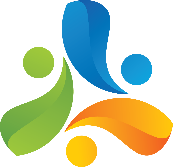